إعداد : هدى النشواتي
الدرس
 الثاني :
لوحة 
المفاتيح
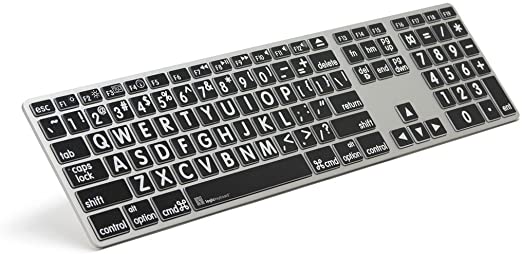 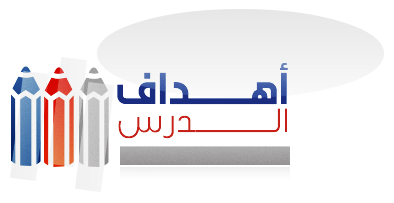 2
1
3
التعرف إلى لوحة المفاتيح
التعرف إلى وظائف أهم المفاتيح في برنامج 
Ms Word
استخدام لوحة المفاتيح في برنامج 
Ms Word
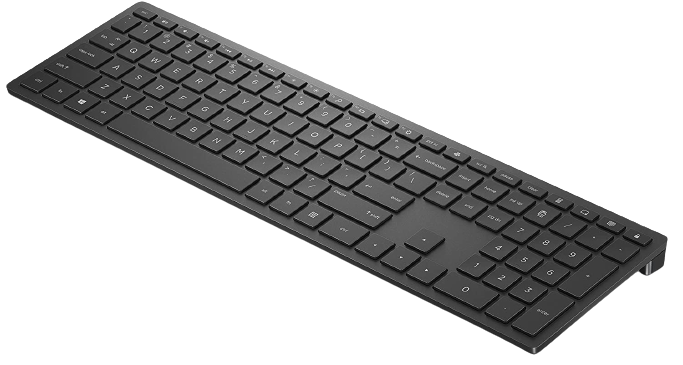 تمثل لوحة المفاتيح وحدة الإدخال الرئيسية في الحاسوب، وتحتوي على عدد كبير من المفاتيح، ويختلف عددها حسب نوع اللوحة، ولكل مفتاح وظيفته الخاصة.
ما هي لوحة المفاتيح ؟
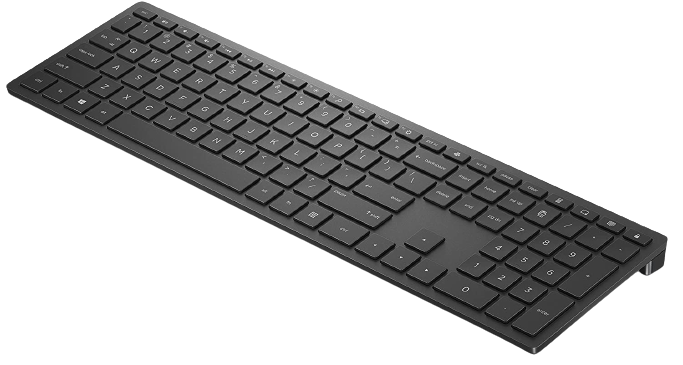 وظائف أهم المفاتيح في برنامج Word 2010
مسطرة المسافة
(Space Bar)
مفاتيح الأحرف والأرقام والرموز
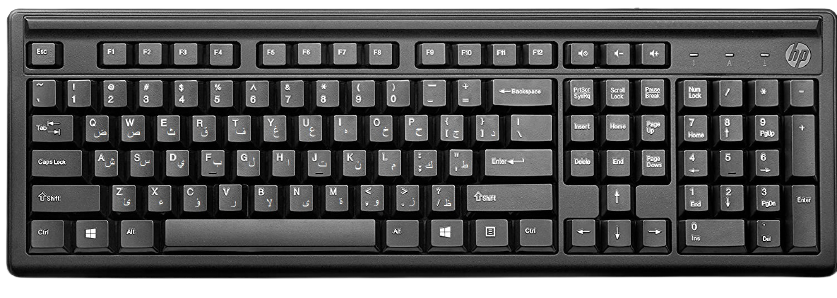 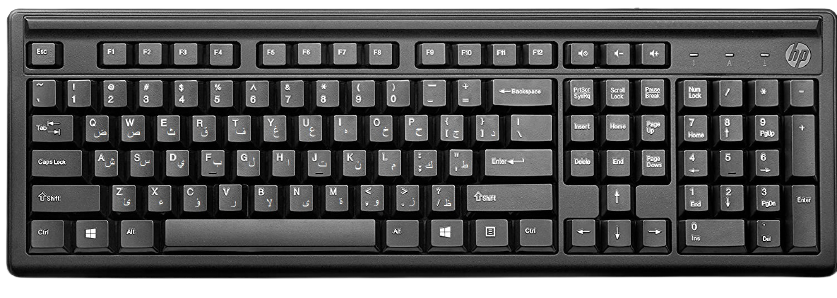 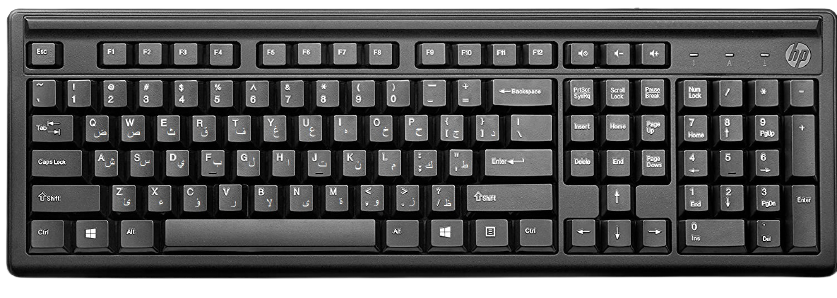 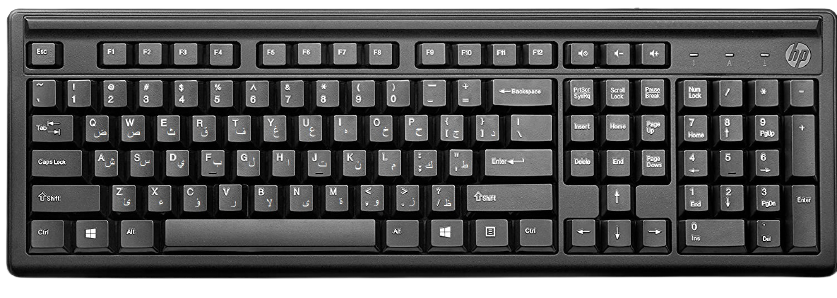 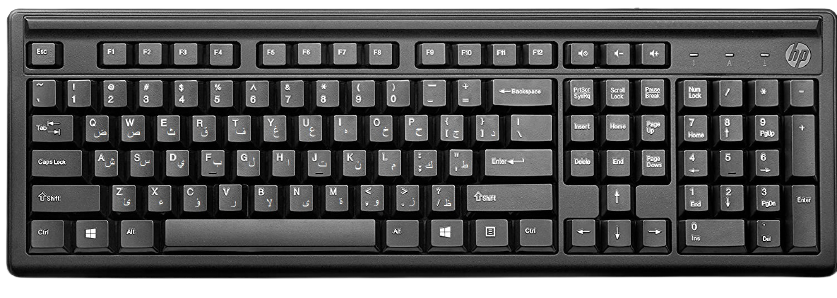 لإدخال مسافة بمقدار حرف واحد بين الكلمات
لطباعة الحروف والأرقام والرموز
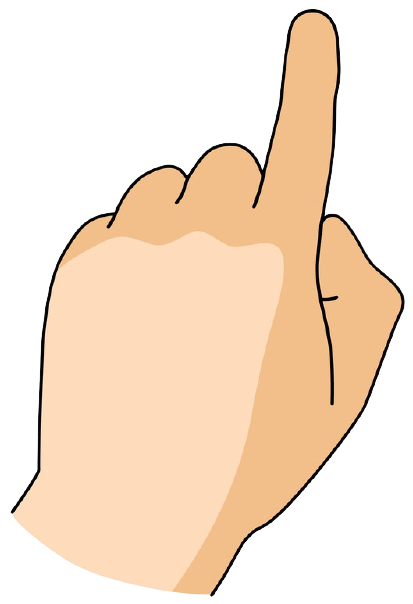 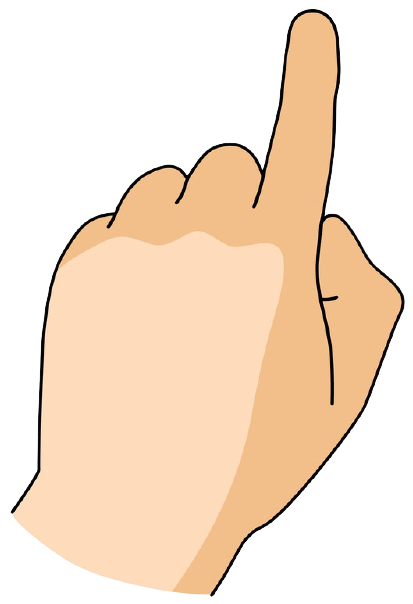 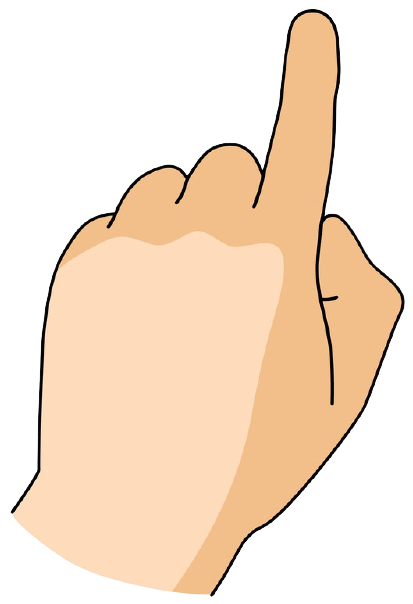 مفاتيح الحذف
مفتاح الإدخال
(Enter)
أ- Delete
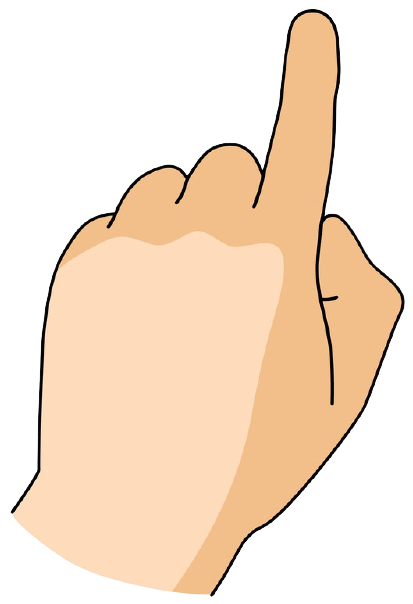 يحذف الحرف الموجود أمام المؤشر
لإنهاء الفقرة الحالية، والانتقال إلى سطر جديد
ب- Back Space
يحذف الحرف الموجود خلف المؤشر
مفاتيح التحكم
يُستخدم مع مفاتيح الأحرف لطباعة الحروف العليا.
يُستخدم مع مفتاح Shift لتغيير اتجاه الكتابة.
(من اليمين إلى اليسار وبالعكس)
يُستخدم مع مفتاح Shift لتحويل لغة الكتابة.
أ- Shift
ب- Alt
ج- Ctrl
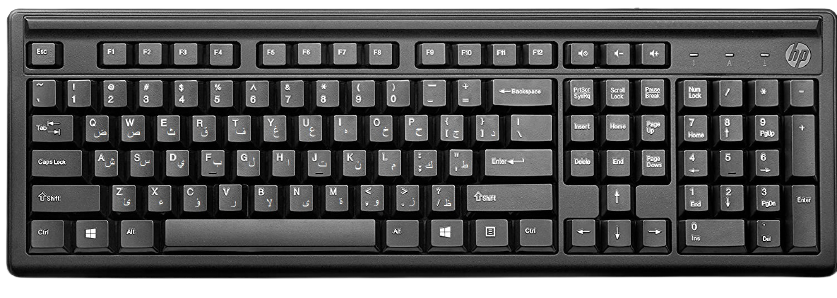 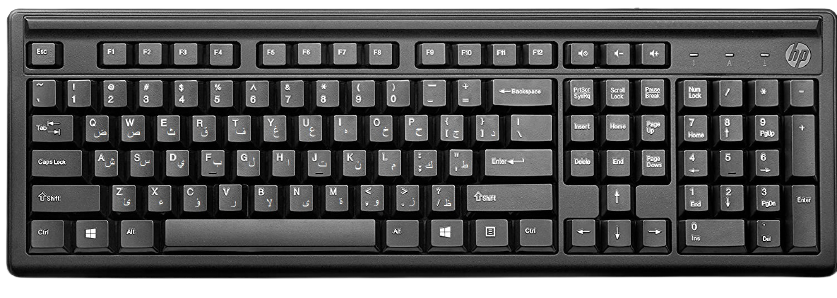 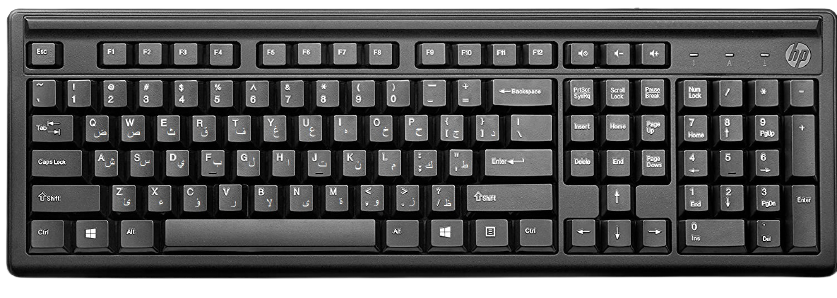 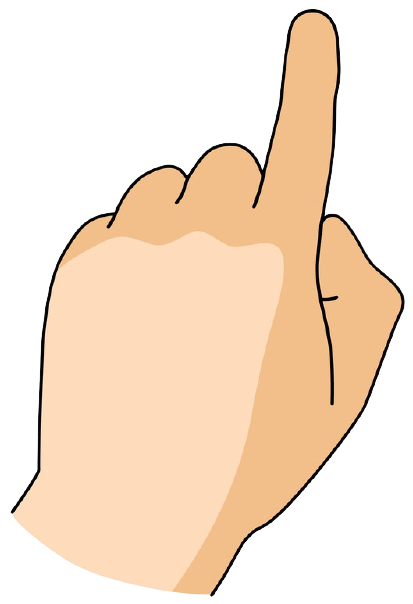 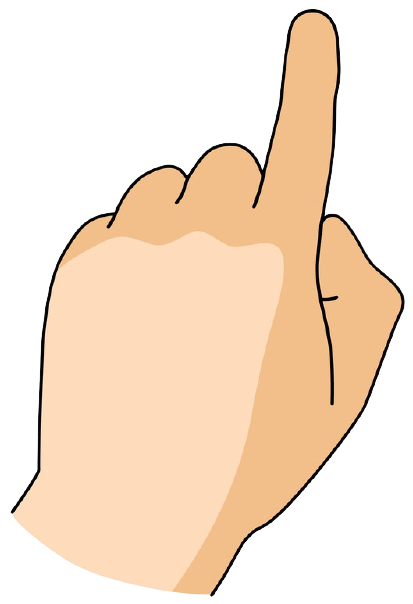 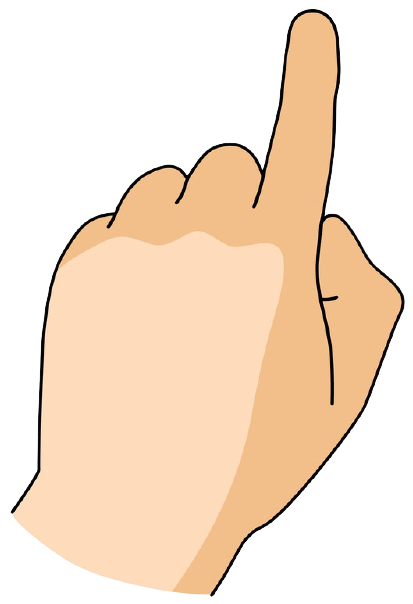 مفاتيح التنقل
للانتقال إلى نهاية السطر الحالي.
و- End
للانتقال شاشة إلى الأسفل .
للانتقال شاشة إلى الأعلى .
للانتقال إلى بداية السطر الحالي.
ب- الأسهم الأفقية Horizontal Arrows
أ- الأسهم العمودية Vertical Arrows
جـ- Page Up
د- Page Down
هـ- Home
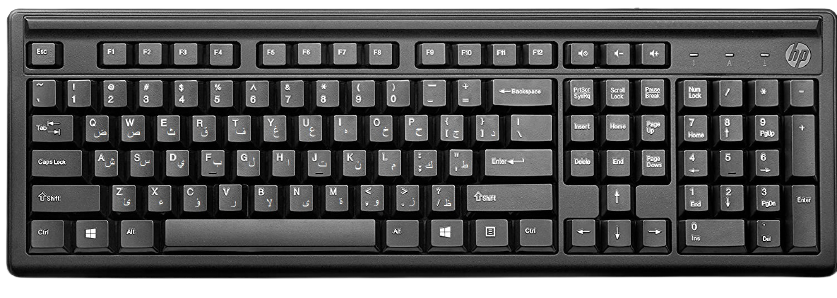 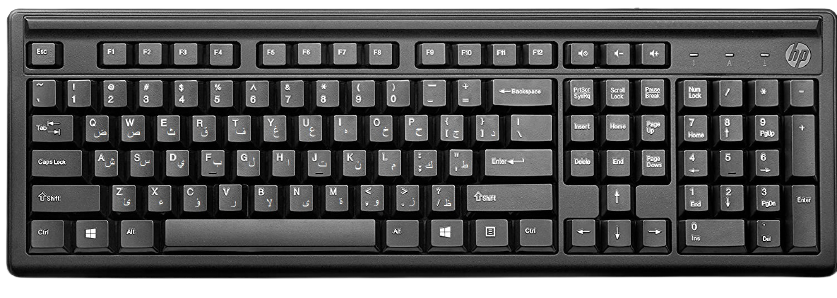 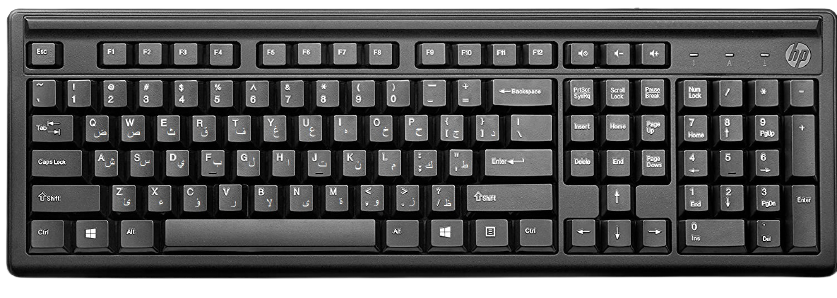 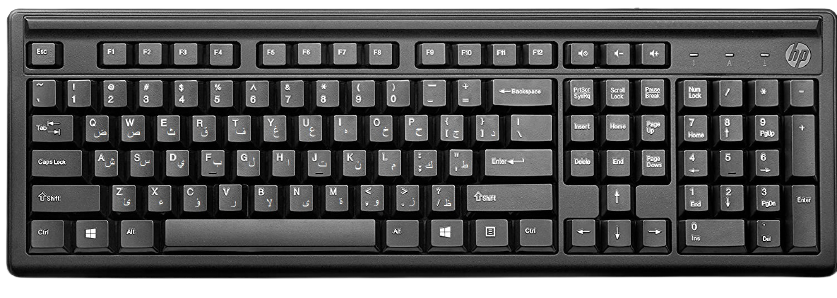 للانتقال داخل النص بمقدار سطر إلى أعلى أو سطر إلى أسفل.
للانتقال داخل النص بمقدار حرف إلى اليمين أو حرف إلى اليسار.
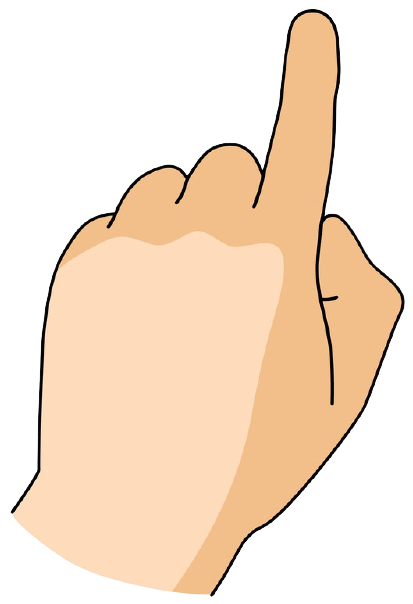 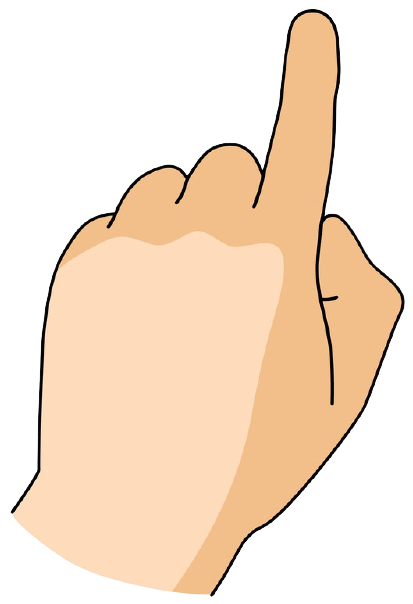 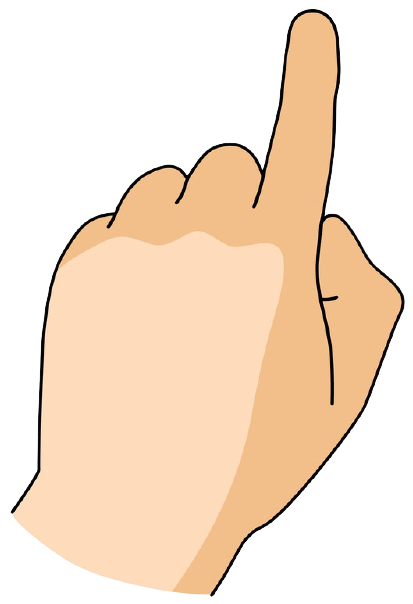 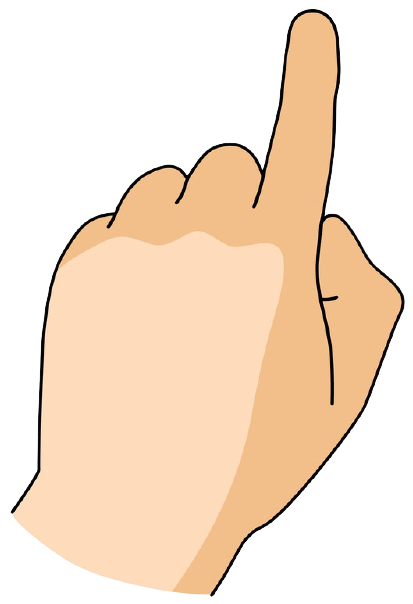 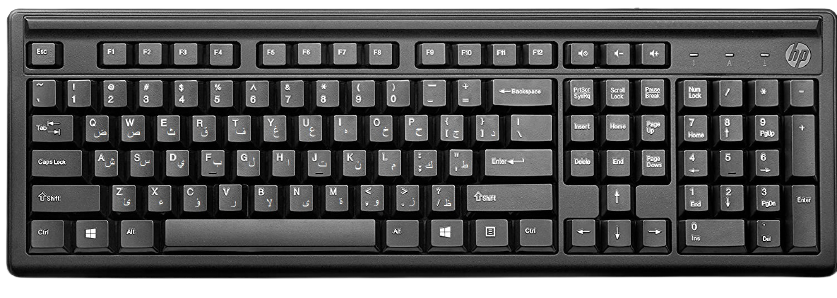 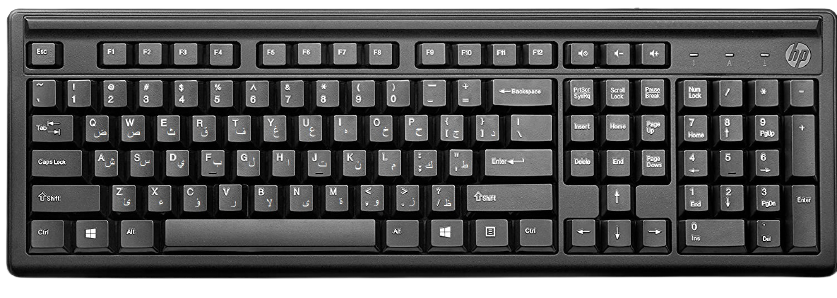 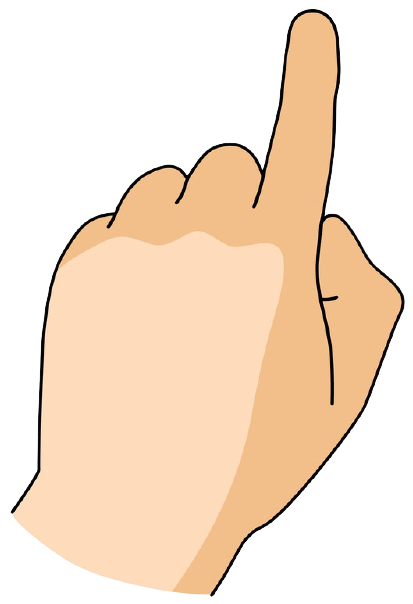 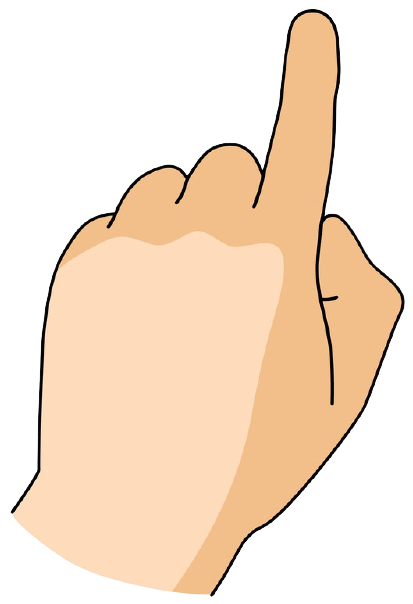